REC Change
February 2022
Missing Messages
205 Missing Messages (as at 2nd February) – Last message 27th January 2023
3 messages of 5 in January were missed Cancellations – so will not require Registration in UKL

Highlighted CoMC escalation to RECCo, they have escalated to DCC

Secure Active Notification proxy reconciliation for Missing Messages identified by Xoserve expected w/c 6th February 2023
Further reconciliation with Switching Operator of messages not identified by Xoserve
Code Challenges – Missing Messages
Proposing to try and get the Registrations into UK Link as soon as possible
Phase 1 – suggestion to allow ‘Secured Active Notification’ proxy was confirmed at UNCC in November
Awaiting DCC to produce proxy Notification
Don’t expect a Code Mod to be required for this
No planned changes to UK Link Communications

February Progress Update:
Secure Active Notification proxy reconciliation for Missing Messages identified by Xoserve expected w/c 6th February 2023
Change pack 5535 part A that details the approach to these Registrations (and documents what has been discussed at CoMC / ChMC / DSG / Distribution WG / etc) will be issued 13th February 2023
Prospective Registration for Switches
Recommendation to resend BRN by the Proposing User (at least for backlog)

Proposing to write to all impacted parties to initiate the Registration in line with the Detail Design Change Pack in advance of approval at ChMC
Code Challenges – Missing Messages
Challenges – Phase 2:
Creation of Estimated Meter Read on CSS Registration Effective Date
Invoicing period
Use of R0067 Refresh functionality to act as prompt for Manual creation of Secured Active Notification by CDSP

February Progress Update:
Draft Mod issued to JO – hope that this will be presented to January Panel
Considers the above points
Also looking at whether a materiality test would be beneficial to parties
Introduction
The following 8 slides have been included in this months CoMC pack to give you an overview of the ongoing REC Changes, we have broken these down into the following sections:

In progress – we are currently progressing through the Change journey
Under Prioritisation Review by REC Code Managers – due to CM workload/prioritisation

We have included a new slide this month on the Changes which will be coming into our space in the next few weeks. 

We believe the changes will require CDSP action and therefore need to draw attention to this demand as it will require prioritisation over other DSC changes in our Change Backlog

As agreed last month, I have also included REC related Changes which do not have an associated R00 number but do have an XRN. 

Note: We are currently undertaking a review of all REC Change and have began removing Changes which we have confirmed have no impact to Gas services. In the coming months, we will continue to monitor the Changes listed and add/remove from this pack as required. 

Further information on the Changes can be found on the REC Portal
Overview of REC Changes (high level)
In Progress Change
4
Overview of Change
CoMC asked us to provide additional commentary on the REC Changes …

REC Portal does provide a summary of the change, the links to each highlighted change are provided in the subsequent slides:


The following slides also include a GRDS summary of the change that highlights why we are monitoring changes and the potential impacts that we identify of changes to GRDS, and potentially impact to DSC Customers who are using other services through the REC.  We have provided this to provide our view to assist DSC Customers, but recommend that parties do monitor the REC Change portal to form their own opinion regarding the impact to their organisation.
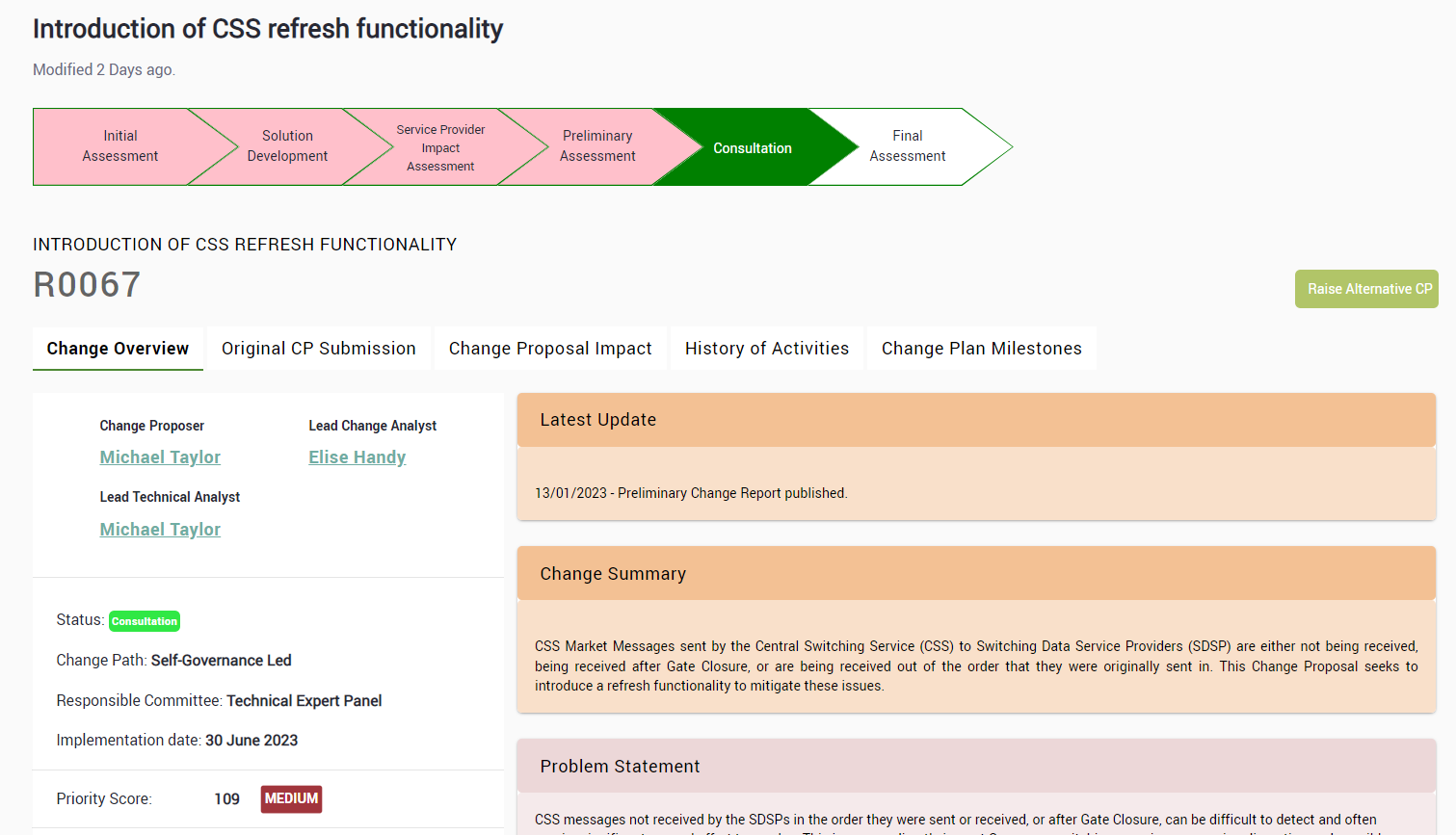 REC Change Pipeline – In progress
Key:
Please note that we have provided our view of the Change summary and impacts however we recommend that DSC Customers monitor the REC Portal to form their own opinion regarding the impact to their organisation
Currently working on
Upcoming
Monitoring
Key:
Currently working on
Upcoming
Monitoring
Key:
Currently working on
Upcoming
Monitoring
REC IA Demand
Key:
Currently working on
Upcoming
Monitoring
REC Related XRN Changes
Key:
Currently working on
Upcoming
Monitoring
REC Change Pipeline – Under Prioritisation Review